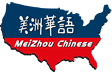 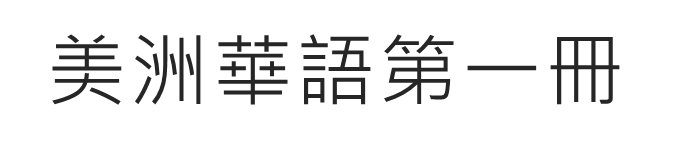 第七課(繁)
猜
字
遊
戲
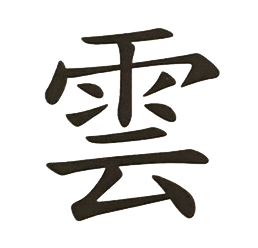 猜
字
遊
戲
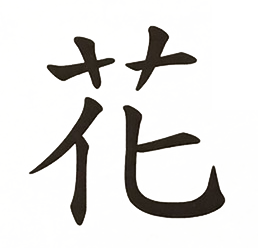 猜
字
遊
戲
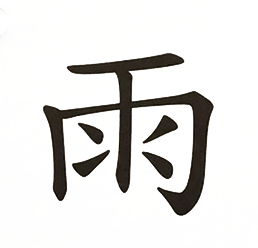 猜
字
遊
戲
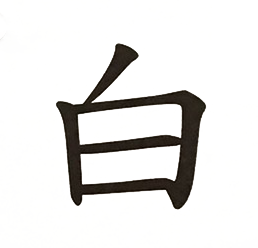 猜
字
遊
戲
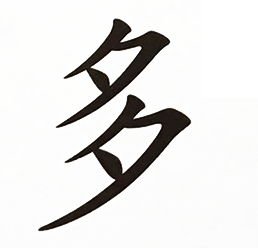 猜
字
遊
戲
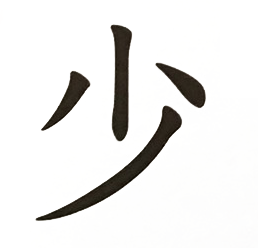 猜
字
遊
戲
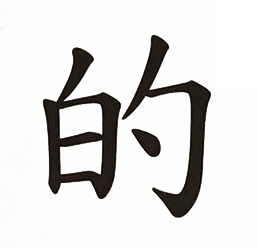 連連看
雨傘
很多
白紙
雨衣
爆米花
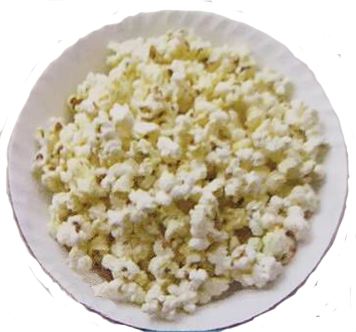 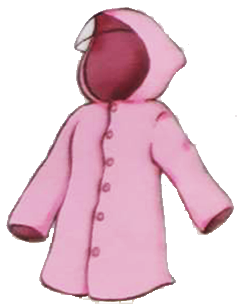 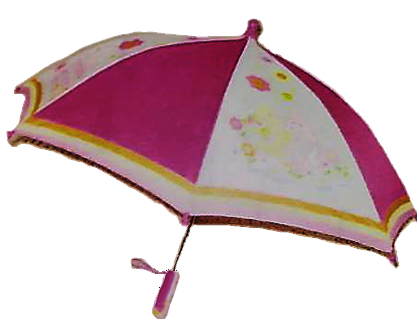 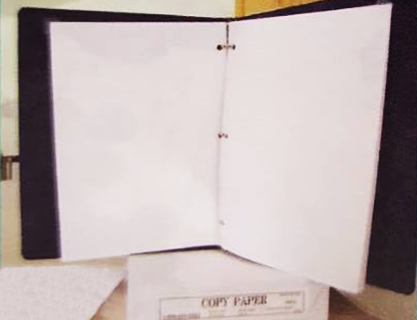 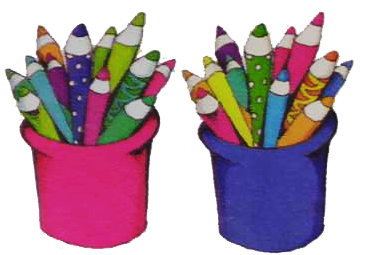 1               2                   3                      4                       5
連連看
白宮
白雲
花園
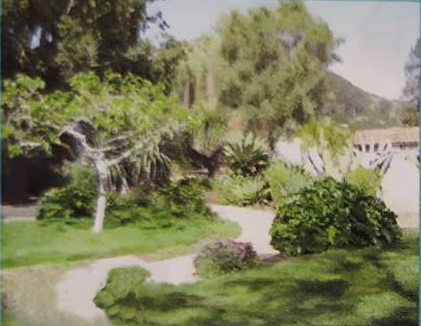 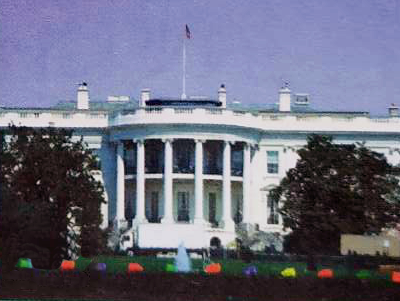 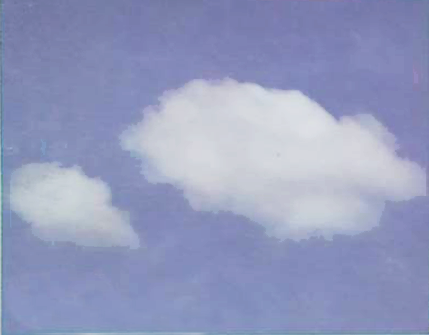 1                                 2                                 3
填空
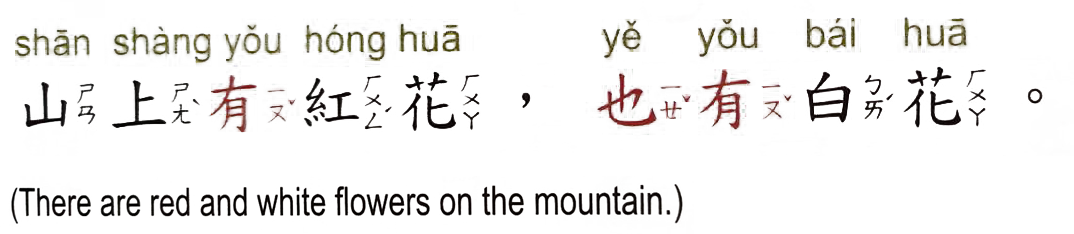 ?
? ?
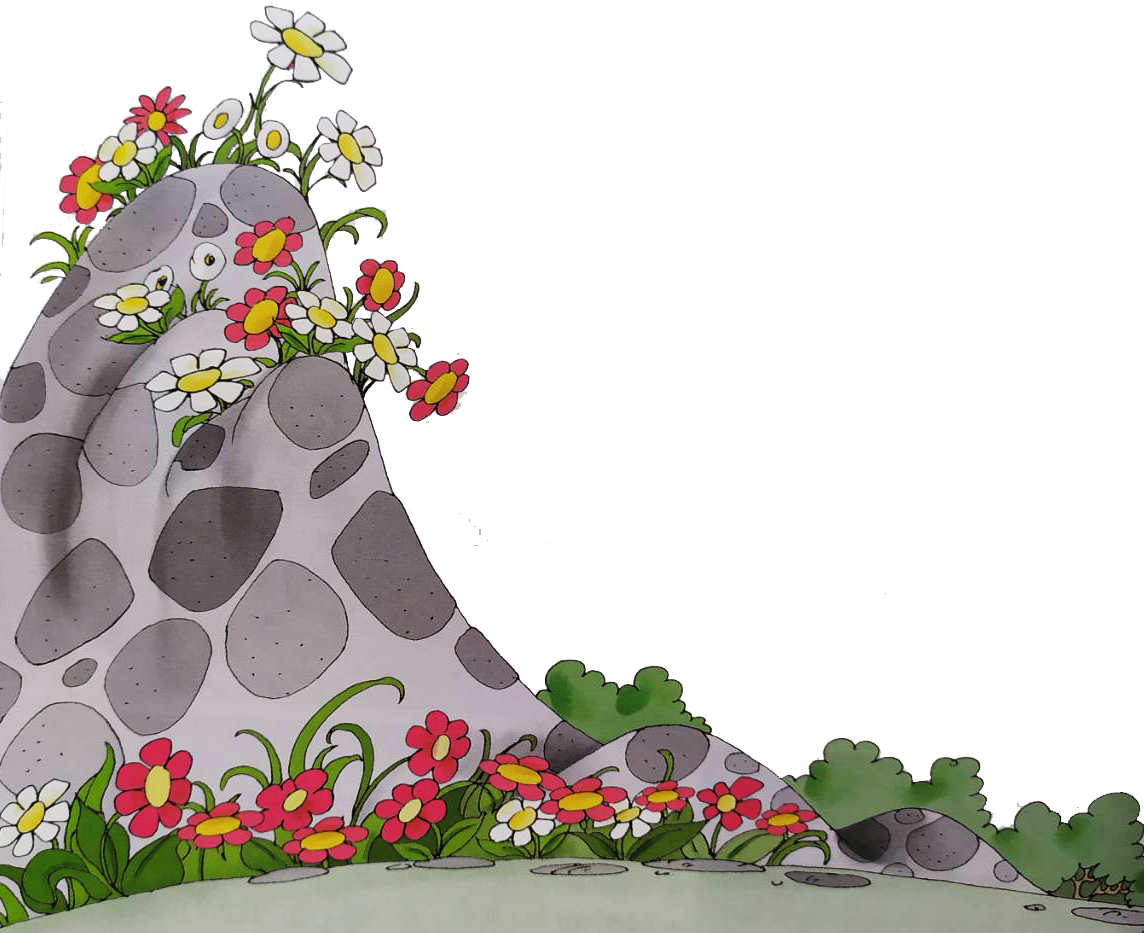 填空
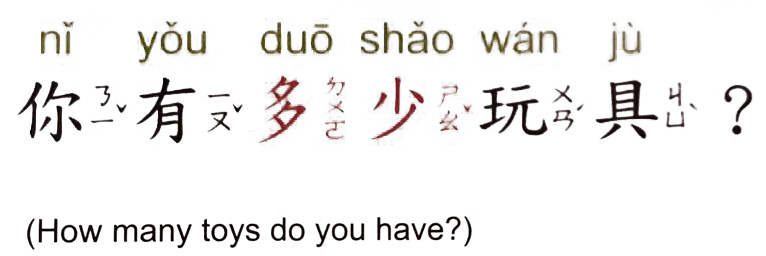 ? ?
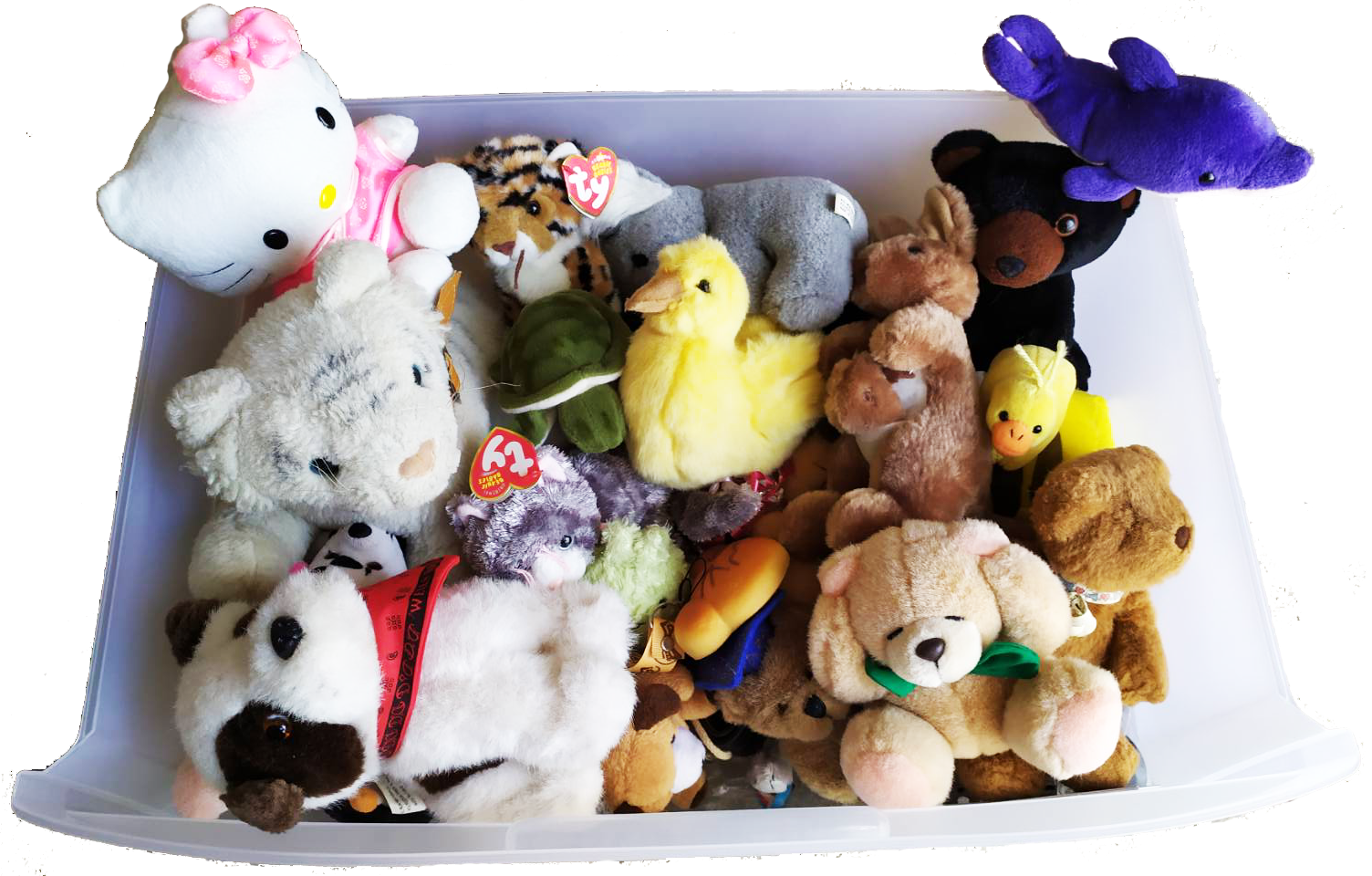 填空
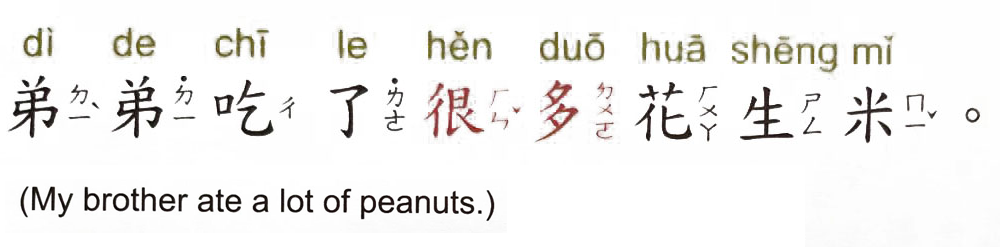 ? ?
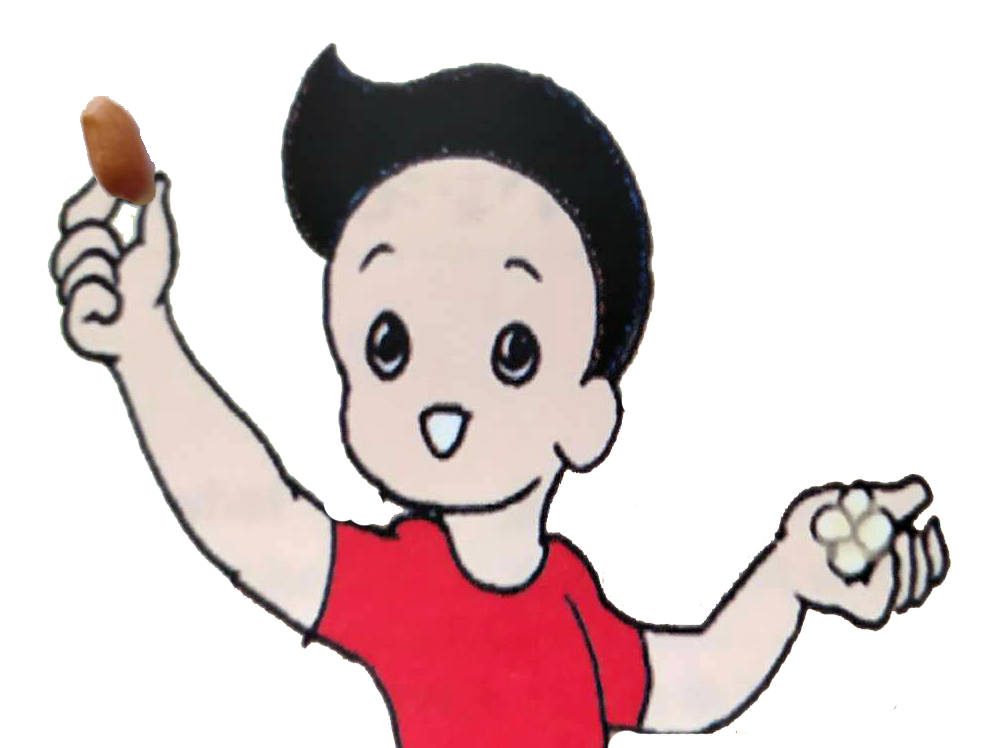 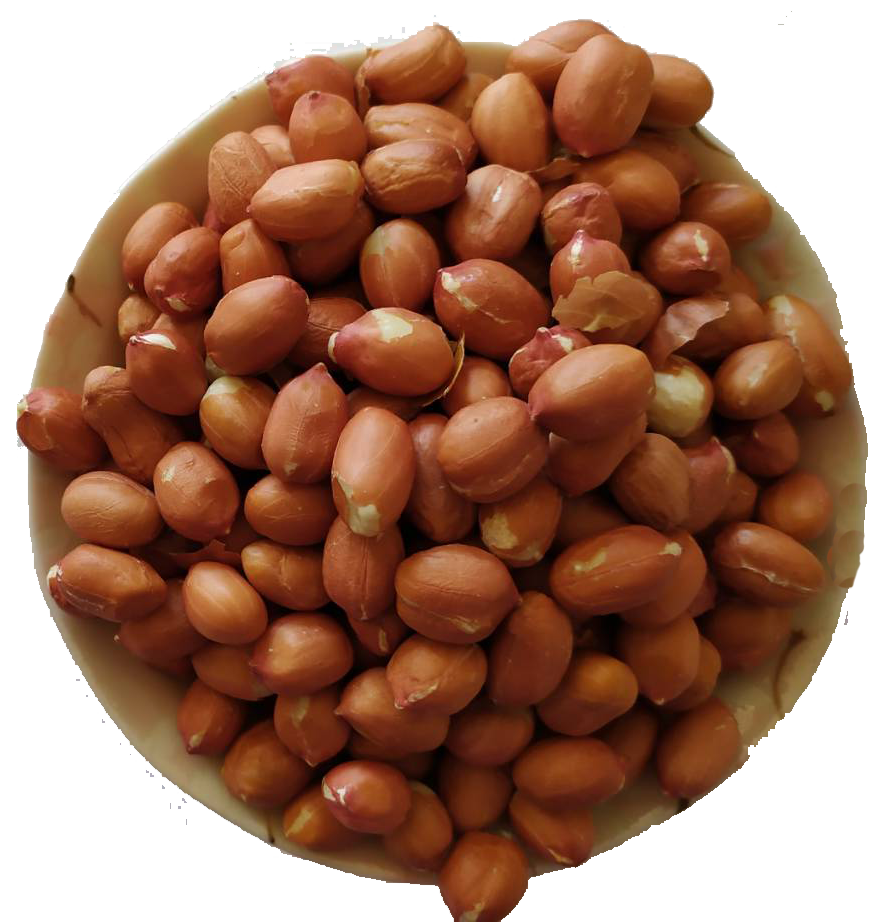